Insulation Systems and Technology R&D for FY20-22
Steve Krave, FNAL
Tengming Shen, LBNL
10/31/2019
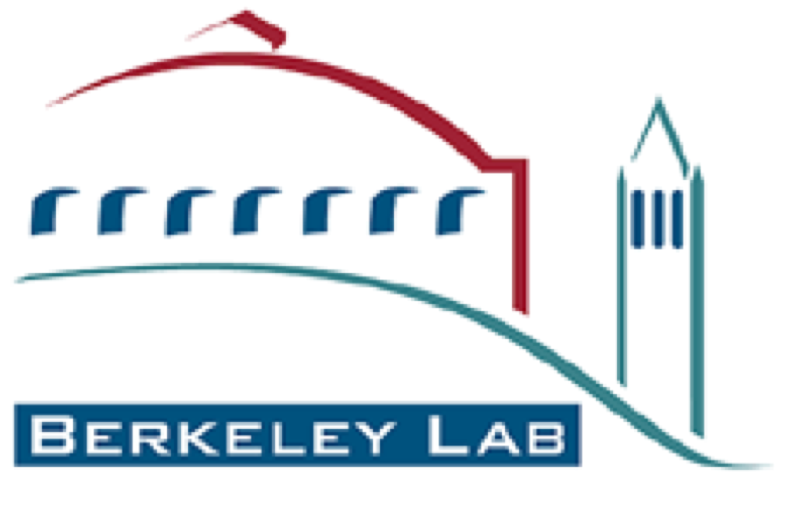 Charges from US MDP plan
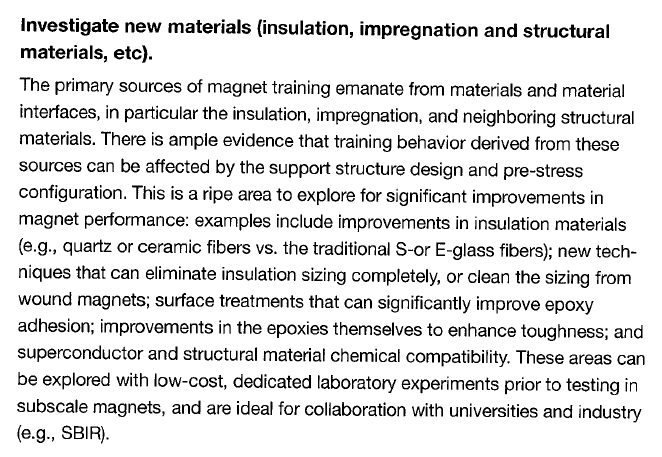 Tasks and goals
Tasks and goals
Overview
Insulation Systems, Epoxies and Resins
Targeting the interfaces that lead to training and limit magnet performance
Understand Behavior
Understand Variables
Develop controls
Tooling and Coatings
High Temperature compatible process developments
Co-developed with sample fabrication
Off Project Work
CTD SBIR
AUP Studies and QC?
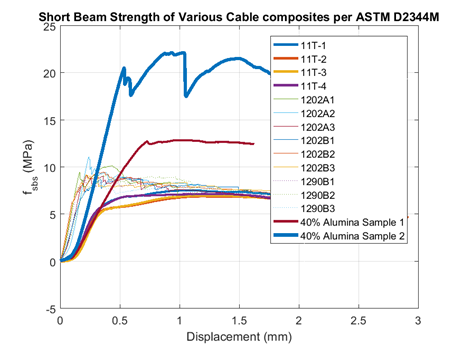 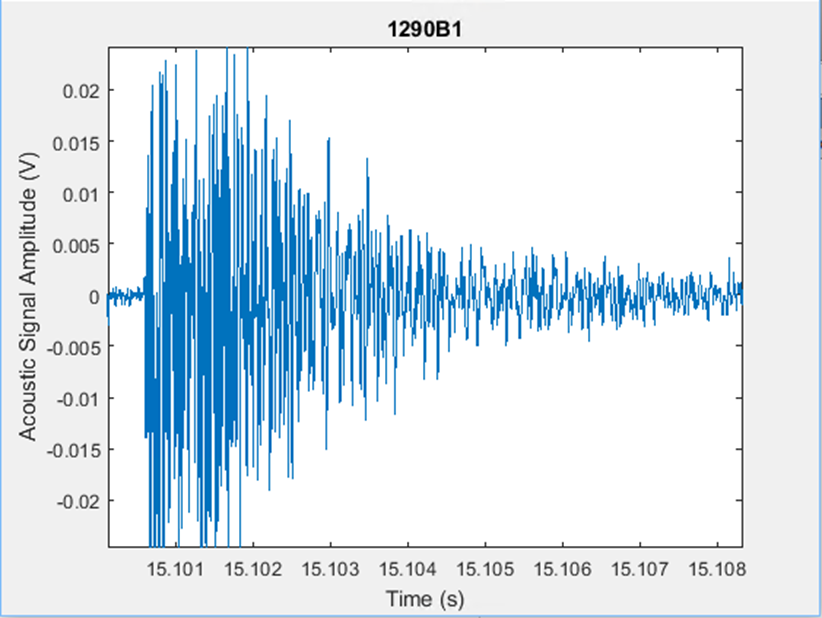 5
Resins
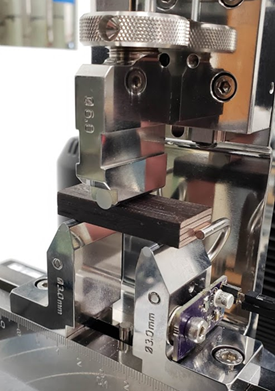 Continue development of thermoplastic resins
Re-design system for 8” ten stack system
Test ULTEM, PEEK, HDPE
Demonstrate Low CTE Resin on Nb3Sn
Improve adhesion to conductor
Define behavior relationships
Cable washing and etching
Oxidizing/reducing reaction environment
(Re)Develop Further testing, processing, and QA/QC capabilities
Fracture Toughness
Robust CTE
DSC
FTIR
Epoxy Handling equipment at MDTL
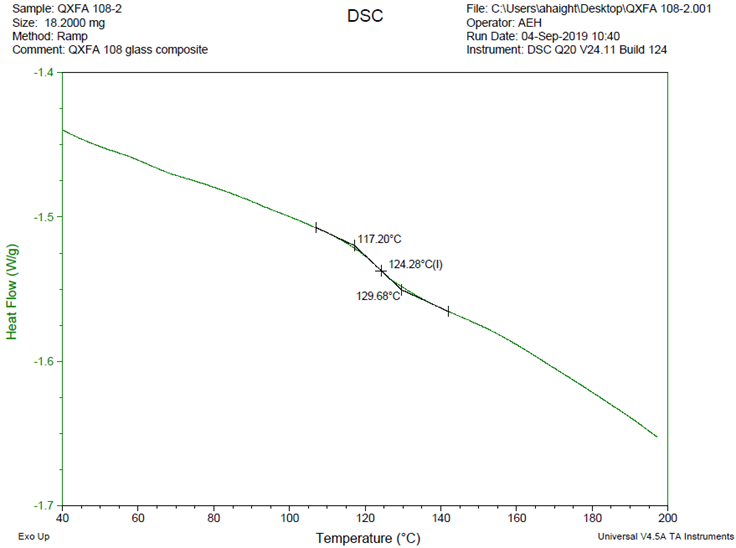 6
Roadmap (FY 2020-2023)
Materials Evaluations
Demonstrate Thermoplastic on Nb3Sn Cable
Materials Evaluations
Demonstrate CTE Matched resin on Nb3Sn
Interface Modification: Surface Treatments
Interface Modification Process changes
Technology Subscale Fabrication-
Technology Subscale Fabrication-
Technology Subscale Fabrication-
Technology Subscale Fabrication-
Test
Test
Test
Test
Allow for continuous process improvement as understanding improves through magnet testing
7